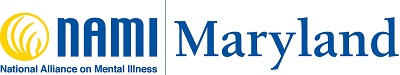 POLICY AND ADVOCACY:
Removing Barriers & Improving Access
Jess Honke, MSW
  Policy & Advocacy Director
NAMI Maryland
October 15, 2016
Agenda
Introductions

Overview of NAMI and NAMI Maryland’s Policy and Advocacy Work

Barriers to Access

Improving Access

WHAT CAN YOU DO?
NAMI (National) Strategic Plan Our Strategic Drivers and Goals 2015 - 2017
Mission 
NAMI provides advocacy, education, support 
and public awareness so that all individuals and families affected by 
mental illness can build better lives.
Focus on Youth 
NAMI will develop and implement strategies that engage youth, young adults and their families, expanding our reach across the lifespan.
Build a Movement 
NAMI will broaden public awareness and inclusion in every part of the alliance.
Leverage Technology 
NAMI will expand use of technology to build capacity and connection.
Strengthen the Organization 
NAMI will grow and develop financing, infrastructure and capacity that support a vibrant and bold organization.
Drive Advocacy 
NAMI will lead advocacy efforts that drive increased access and quality.
NAMI (National) Public Policy Platform
www.nami.org/platform
NAMI provides policy guidance on a range of federal and state policy issues. The Policy Platform is developed and approved by the NAMI Board of Directors. Board Policy Committees and advisory groups make recommendations to the Board of Directors on policy priorities and the Public Policy Platform.
Priority and Special Populations
Access to Treatment
Services and Supports for Children, Adolescents, Young Adults and Families
Services and Support for Adults
Financing of Treatment and Services
Research
Quality Monitoring, Accountability, and Accreditation
Legal Issues
Criminal Justice/Forensic Issues
Advocacy at NAMI (National) Priorities
Our Advocacy
Federal-level advocacy with Congress and federal agencies to impact policy and funding for a broad range of issues: 
Medicaid and Medicare;
insurance parity;
research;
education; 
veteran’s and children’s mental health;
housing;
reducing disparities;
criminalization and more.
Our Work Together
NAMI works extensively with coalitions and partner organizations at the national level, while also working closely with NAMI State Organizations, NAMI Affiliates and the State Advocacy Network. NAMI publishes reports and other materials highlighting key issues and develops policy resources, nonprofit election materials and capacity-building tools and trainings for members and leaders.
NAMI (National)State Action Agenda
NAMI's State Action Agenda outlines ten policy objectives and positions that support the goal of ensuring that individuals living with mental illness receive the treatment and supports they need to lead full and satisfying lives as valued members of the community.   

Policy Objectives:
Protect public mental health funding
Expand access to mental health coverage
Ensure access to effective mental health services
Promote integration of mental health, substance use and primary care services
Improve the mental health of children, youth and young adults
Meet the mental health needs of service members, veterans and their families
Help people with mental illness support themselves through meaningful work
Provide decent, affordable homes for people with mental illness 
Eliminate disparities in mental health care
End the inappropriate jailing of people with mental illness
NAMI Maryland Strategic Plan
Goal #3: 
NAMI Maryland will develop a clear, focused state policy agenda; will initiate, develop and increase the advocacy capacity and effectiveness of NAMI Maryland, and will increase grassroots participation in national, state and local policy and advocacy activities.
NAMI MarylandPolicy Platform
Policy Platform

NAMI Maryland provides policy guidance on a range of state policy issues. The Policy & Advocacy Platform is approved by the NAMI Maryland Board of Directors. The Board’s Public Policy Committee members and NAMI Maryland’s staff  develop and make recommendations to the Board of Directors on the Policy & Advocacy Platform and annual Policy Priorities and the.  

Core Values Informing NAMI Maryland’s Policy Advocacy: NAMI Maryland advocates for the public and private resources needed to assure the availability, accessibility and quality of comprehensive mental health treatment, prevention and recovery services throughout the State of Maryland.  

Financing of Treatment and Services
Access to Effective Services throughout All Stages of Life
Services and Supports for Adults
Services and Supports for Children, Adolescents, Young Adults and Their Families 
Special Populations
Criminal Justice and Forensics Issues
Quality Monitoring, Accountability and Accreditation
Research
2015 Public Policy Priorities3 TO 4 a Year
2015 Public Policy Priorities

Advocate for appropriate and effective services in the FY 2016 Behavioral Health Budget. These services include but are not limited to:

Medicaid access to a full array of effective services, continuity of care and eligibility for children and adults living with mental illness. 
A well trained, well qualified behavioral health workforce and a yearlong 4% rate increase for community providers as allowed by statute.
Assertive Community Treatment (ACT) teams, 24-hour mobile crisis teams and community based crisis beds. 
Screening, assessment, and early intervention for mental health conditions in children and youth that are an integral part of their health care delivery system.
Mental health services for service members, veterans, National Guard members and families.
Intensive home and community-based services to support the successful community integration of individuals with mental illness.
2015 Public Policy Priorities3 TO 4 a Year
Advocate for the implementation of health care reform 
in Maryland to ensure full access to behavioral health services. 

We support:

Full implementation of the Affordable Care Act, including efforts to enroll all eligible people with mental health concerns in Medicaid or health benefit exchange qualified plans.
Full compliance of all health insurance marketplace plans with federal and state parity requirements for mental health and substance use conditions. 
Flexible and timely access to a comprehensive array of mental health medications in all Medicaid, private and public health plans and community mental health programs. 
Medication formulary decisions based on medical evidence.
Adequate provider and hospital networks, including specialty providers, accessible to all Marylanders.
2015 Public Policy Priorities3 TO 4 a Year
Advocate for Criminal Justice Initiatives that promote strategies and programs for appropriate intervention by law enforcement, corrections, and parole and probation, as well as discharge planning for successful reentry to the community. We support:

Establishment and funding of a Maryland Technical Assistance Center that will facilitate and grow the development of crisis intervention team (CIT) programs in every jurisdiction across Maryland. 
Adherence to best practice standards for police and other first responders and corrections’ response to those experiencing mental illness and their families.
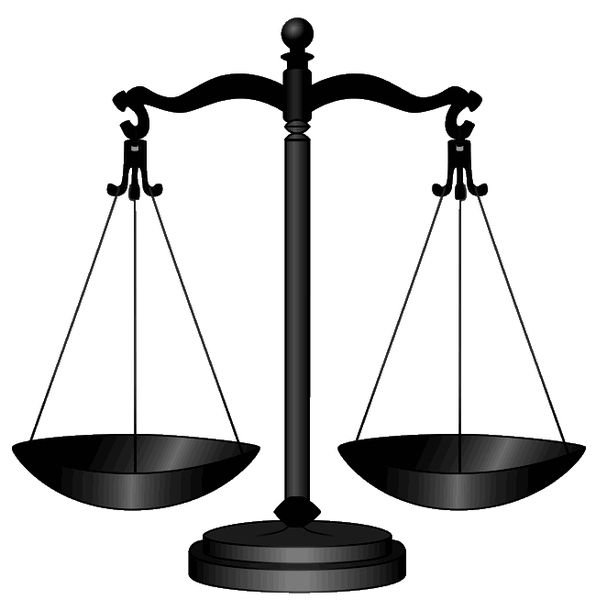 AccessPublic Health System
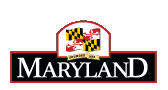 DHMH - Behavioral Health Administration (Official Integration Began 2015)
Public Mental Health System
(Integration of Mental Health Administration and Alcohol and 
Drug Abuse Administration)

An Administrative Services Organization (ASO) created to help DHMH/BHA make the best use of limited resources to serve persons in need of behavioral health assistance.

ValueOptions® Maryland is: A partnership between the Department of Health and Mental Hygiene (DHMH)/Behavioral Health Administration (BHA) and ValueOptions®, Inc. to improve and advance your behavioral health services.
HealthChoice:  Maryland’s statewide mandatory managed care program. The HealthChoice Program provides health care to most Medicaid participants. Eligible Medicaid participants enroll in a Managed Care Organization (MCO) of their choice and select a primary care provider (PCP) to oversee their medical care.
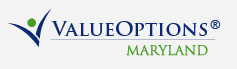 Access Issues
Financing –  Integrated System (Carve out)
	Mental Health Fee-for-Services
	Addictions: Grant Based
All are now fee-for-service
Data Collection – OutcomeS
Providers: Registering w/ VO and training 
Check Eligibility
Authorizations
Claims for reimbursement (new system for addictions
Regulatory reform that requires treatment providers be accredited by a State-approved accrediting entity
ValueOptions® 
Working to implement an interactive case management system 
System for MCO/Physician consults
New Coordination of Care protocols ((information sharing)
Increasing Access
Long-term Sustainable Investment 
(Flat or decreased funding)
The General Assembly and Governor restored funding to the community mental health provider rates (2%)  that had been cut from the Governor's FY16 Behavioral Health Budget. They also approved $2 million to expand substance use disorder treatment targeted at individuals with heroin addiction. 
Your voice is needed to send the message that a sustained system of care that is effective and efficient must be appropriately funded.

The Behavioral Health Workforce  has had a history of low payments, with no real investment in the sustainability of the programs and services they provide to some of Maryland's most vulnerable citizens. The stigma associated with mental illness continues to be a barrier to equal funding and treatment among other important sectors of health care. 

To ensure funding and sustainability for the future, the statute must reflect a 3% rate increase for the next five years. Without it we will: 
Lose Maryland's well-trained, well-qualified mental health workforce, who deliver essential services to individuals with mental illness and their families.
Patient wait times will increase
Access to timely and effective services that help people live well in the community will be reduced.
Increasing Access
ARE HEALTH CARE REFORM EFFORTS OVER? NO! Why?
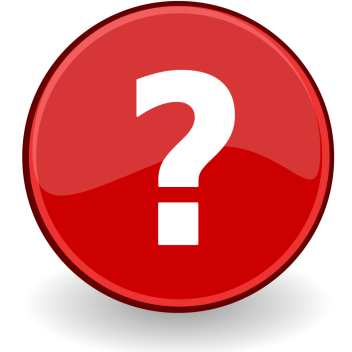 1 in 4 adults experience a mental health disorder in a given year. 
1 in 17 adults lives with a serious mental illness like major depression, bipolar disorder and schizophrenia. 
1 in 5 youth ages 13-18 experience a mental health condition each year. Mental illness is a leading cause of disability in the United States. 
And finally, serious mental illness costs America $193.2 billion in lost earnings per year.
These staggering statistics indicate that mental illness is a major health issue! However, individuals with mental illness have historically found private health insurance, to be costly, hard to get, hard to keep and limited in its mental health benefits!

Why? PARITY VIOLATIONS!
When mental health and substance use services and supports are treated differently than medical or surgical care!
FYI……
Open Enrollment begins 
November 1, 2015!
However, anyone enrolling re-enrolling are encouraged to shop for the best plan. Maryland Health Connection is currently open now. You can compare plans and prices!

Medicaid Re-determination!!!!
Medicaid recipients MUST renew their eligibility every 12 months. This process is also known as getting a "redetermination." Redeterminations for most Medicaid recipients will now be processed in Maryland Health Connection.

Recipients who must have their eligibility re-determined using Maryland Health Connection will receive a letter in the mail with instructions on how to renew their benefits. 

You can also visit DHMHs website to download a “How To” Document
Parity Protections
The Paul Wellstone and Pete Domenici
Mental Health Parity and Addiction
Equity Act of 2008 (MHPAEA) originally applied to employer sponsored
health plans with more than 50
employees, including self‐insured and fully insured plans. The law does not require insurers to cover mental health and substance use treatment, but if these
benefits are included, coverage must be
no more limited than medical and surgical
benefits.
The Patient Protection and Affordable Care Act of 2010 (ACA) extended MHPAEA
requirements to include individual and small group plans. Mental health and substance
use disorders were specifically included among the ten Essential Health Benefits (EHBs)
that must be included in all plans offered in state or federally facilitated exchanges or
marketplaces.
Wait…what? Maryland has a parity law? Yep! 
The Maryland Parity Law passed in 1993 and mandates coverage for MH/SUD treatment, including outpatient treatment, partial hospitalization and inpatient treatment. The law only applies to large group fully insured health plans and individual health policies sold in Maryland
Are Parity Protections Enforced?
To assess individual experience of coverage 
for mental health and substance use care, the National Alliance on Mental Illness (NAMI) produced A Long Road Ahead – Achieving True Parity in Mental Health and Substance Use Care. The report is based on a survey of 2,720 individuals and an analysis of 84 insurance plans in 15 states.
Findings

Consumers and families had a great deal of trouble finding mental health providers in their health plan networks. 

Denials for mental health care were far higher than for other types of medical care.

Health plan coverage of psychiatric medications was inadequate.

Even when covered, out of pocket costs for medications posed barriers to care.

Out of pocket costs were more onerous for mental health care than comparable medical specialty care.

When selecting plans available through the health insurance marketplaces, consumers did not have enough information to make informed decisions.
Access to Insurance Information and Transparency
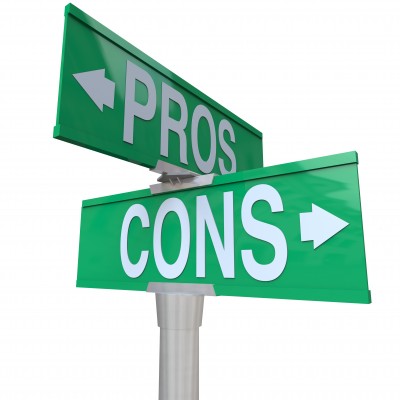 When selecting health plans individuals with mental illness and family members generally do not have access to information needed to make informed decisions.
The ACA requires any marketplace plan to publish a Summary of Benefits and Coverage (SBC) with cost sharing and coverage information.  However, these documents do not include detailed information about coverage that mental health consumers need to have in order to make informed decision about what plan will be best  them. 

Detailed plan documents should include all information necessary to enable consumers to compare plans to facilitate informed decision‐making about coverage.
contract and plan benefit design features
financial requirements
treatment limitations
utilization review requirements
carrier processes, standards, and factors used to administer benefits, change from year­ to-year to evaluate the feasibility of the prospective reporting (Senator Middleton letter to MIA)
[Speaker Notes: For example, often documents do not have information about: 
fee schedules,
step therapy protocols, or how 
medical necessity determinations are applied to covered benefits (activities which may be justified as reasonable, necessary, and/or appropriate, based on evidence-based clinical standards of care).
Rate setting]
What Can I do?
Health Literacy 
The ACA defines Health Literacy as, 
"The degree to which an individual has the 
capacity to obtain, communicate, process, and understand basic health information and services to make appropriate health decisions." Patient Protection and Affordable Care Act of 2010, Article V.
http://www.mdhealthcarereform.org/
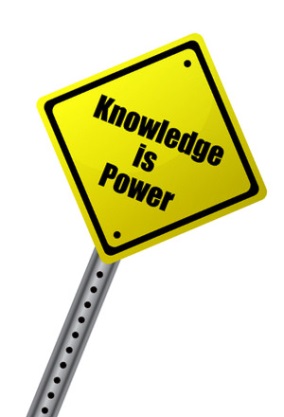 Become Familiar with Terms and Definitions: pre-authorization, premium, specialist, provider network, deductible, co-pay
Questions to Ask to Ensure Individualized and Comprehensive Coverage:
Does my plan cover specialty providers? e.g. psychiatrist 
What medications will my plan cover?
What type of care will not be included in this plan?
Am I eligible for tax subsides or medical assistance?

Do not forget to provide information! Use Maryland’s Connector Entity: Individuals that are trained to assist consumers as they look for health coverage options through the Marketplace, including completing eligibility and enrollment forms. These individuals and organizations are required to be unbiased. Their services are free!
What Can I do?
Appeal
Maryland Insurance Administration: http://www.mdinsurance.state.md.us/sa/jsp/Mia.jsp
Higher costs or fewer visits for mental health services than for other kinds of health care.

Having to call and get permission to get mental health care covered, but not for other types of health care.

Getting denied mental health services because they were not considered medically necessary, but the plan does not answer a request for the medical necessity criteria they use.

Inability to find in-network mental health providers that are taking new patients, but you can find providers for other health care. 

The health plan will not cover residential mental health or substance use treatment or intensive outpatient care, but it does for other health conditions. 

(See more at: http://www.nami.org/Find-Support/Living-with-a-Mental-Health-Condition/Understanding-Health-Insurance/What-to-Do-If-You-re-Denied-Care-By-Your-Insurance#sthash.QTeSZmoE.dpuF)
Access Issues
Criminal Justice: 

In a mental health crisis, people are more likely to encounter 
police than get medical help. As a result, 2 million people with mental illness are booked into jails each year. 
Nearly 15% of men and 30% of women booked into jails have a serious mental health condition.

In one study, approximately 28% of people with serious mental illness were arrested in a 10-year period. The majority of were for non-violent charges.

Once arrested, individuals with mental illness and substance abuse disorders spend on average 17 more days in jail than people who were charged with similar crimes.

People with mental illness who are incarcerated tend to have higher rates of homelessness and co-occurring substance abuse disorders

Once incarcerated, people with mental illness often lose access to 
Medicare, Medicaid, and Social Security benefits. In Maryland, they are 
restored upon release, but that may take time. Without timely services 
prisoners re-entering after prison are at risk of recidivating or requiring 
costly emergency medical services.
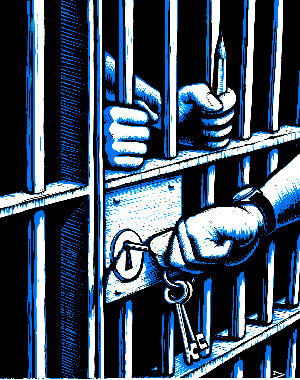 Access Issues
Criminal Justice:

Diversion:

Crisis Intervention Team (CIT) Programs: Best practice CIT programs are local programs designed to improve the way law enforcement and the community respond to people experiencing behavioral health crises. Implementation of effective CIT in communities results in better dispositions for those in crisis. Built on strong partnerships between law enforcement, behavioral health provider agencies, and individuals and families affected by behavioral health conditions. 
reduction of physical confrontation and injury to officers and community members;
reduction of the use of lethal force when law enforcement, corrections, and parole and probation respond to a mental health crisis;
reduction of hospital emergency department visits and costs;
reduction of unnecessary arrests and costly incarceration;
increased linkages to effective mental health services in 
      the community, and in correctional settings;
decreased exposure to legal liability; and
reduction of stigmatizing attitudes within communities.
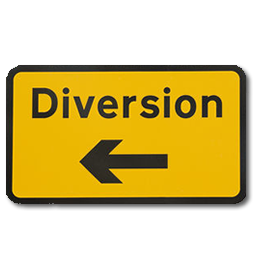 Access Issues
Mental Health Courts

A specialized court docket established for defendants with 
mental illness that substitutes a problem-solving approach for the traditional adversarial criminal court processing. (Justice Center, Bureau of Justice Assistance) 

The overarching goal of the Maryland Mental Health Court is to decrease the frequency of participants contacts with the criminal justice system by providing participants with such things as, employment linkage, housing needs, treatment, and support services of participants.

These courts also seek to address the underlying problems that contribute to criminal behavior, and to assist with the avoidance of recurring correctional visits, as well as to overall lower the recidivism of this population. 

ONLY THREE JURISDICTIONS IN MARYLAND!!!

Baltimore City : District and Circuit Courts (higher level court for 
      complex cases)
Harford County District Court 
Prince George’s County District Drug, Mental Health Court Program
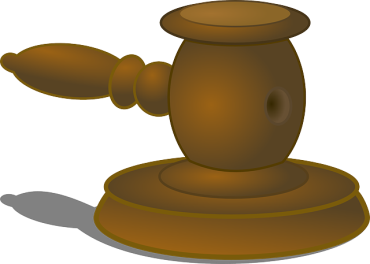 Access
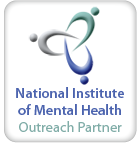 National Institute of Mental Health (NIMH)
Outreach Partnership
People with mental illnesses participate in research for a variety
   of reasons. Because research offers such promise, it becomes particularly    
important that all research be thoughtfully designed both to answer the research questions and to protect the welfare of research participants.
NAMI Maryland was selected as NIMHs Outreach Partner for 2015. NAMI Maryland joins a nationwide network, including several other  state NAMIs, of 55 mental health organizations committed to  disseminating science-based information from NIMH about the causes, diagnosis, treatment, and prevention of mental disorders, and educating the public about the importance of research and the opportunities to participate in studies.
Support both effective and efficacy-based research, focusing on serious and persistent mental illnesses. 

Support efforts to collaborate across the wealth of institutions, organizations and programs within Maryland to develop research protocols to promote investigation into mental illness, its causes, possible prevention or mitigation, early detection, and effective treatments.  

Support research on services for individuals and their families, effective services to support special populations, and individuals involved in multiple systems.
What Can I do?
ADVOCATE! 

The act or process of working with and/or on behalf of someone (1) to obtain services or resources that would not otherwise be provided, (2) to modify policies, procedures, or practice that adversely impacts someone or a group of people, or (3) to promote new legislation or policies that will result in the provision of needed resources or services. (Hepworth and Larsen)
or

Making meaningful change in favor of or in opposition to something, such as a service, cause, idea or policy.
In a world full of people who couldn't care less, be someone who couldn't care more. -anon
Self-Advocacy (Speak Up for Yourself!)
An individual’s ability to effectively communicate, negotiate or assert his or her own interests, desires, needs and rights. (VanReusen et al., 1994)
Systems Advocacy (A call to Action!)
An attempt to remove barriers affecting a specific group of people by working to change policies, laws or regulations to improve public and private systems of supports and services.
Support (Individual) Advocacy (How can I be helpful to you?)
Supporting and promoting the rights and interests of an individual, assisting them to achieve or maintain their rights and can involve representing an individual’s needs.
What Can I do?
ADVOCATE! 

NAMI Smarts for Advocacy (Developed by Val Hunter and Angela Kimball)
Learn how to tell a brief and compelling story that reaches decision makers. The NAMI Smarts Grassroots Advocacy Training Program, is a modular, practice-based program to help NAMI members tell their story with skill and confidence and make an impact through grassroots advocacy.  
The NAMI Smarts curriculum consists of three user-friendly 90 minute modules:
Module 1: Telling Your Story—participants learn how to deliver a compelling, one to two minute version of their personal story 
Module 2: Contacting Your Legislator —participants learn how to write attention-getting emails and make phone calls that leave a positive impression
Module 3: Meeting Your Legislator—participants learn how to orchestrate successful meetings with elected officials
Module 4 (coming): Medication: Protecting Choice
Advocacy Day
Join NAMI Maryland in Annapolis, Thursday, February 25th,  2016 and then rally with our Coalition Partners on Lawyer’s Mall to send the message to the General Assembly and Governor Hogan to “KEEP THE DOOR OPEN”!
[Speaker Notes: Coming Soon!!]
What Can I do?
Schedule a meeting with your elected official 
to discuss how you or your loved one has been effected by 
law enforcements response to mental illness. Face-to-face meetings in which you share your lived experience are personal and often have the greatest impact to inform and motivate action. 
 
Write a Letter-to-the-Editor  (LTE).  An effective LTE is short and includes a combination of your lived experience and factual information to articulate your position or educate the public, including decision makers, about mental illness and improving law enforcements response. 
 
Stay informed. Join NAMI Maryland's email list to receive timely updates about criminal justice and other legislative issues and alerts, information about local and national news, webinars and teleconference opportunities and events across Maryland.

END STIGMA 
Individuals, companies, organizations and others
can all take the pledge to learn more about 
mental illness, to see a person for who  they are 
and take action on mental health issues. 
Take the pledge and raise awareness. 


VOTE: Mental Health Care gets my VOTE!
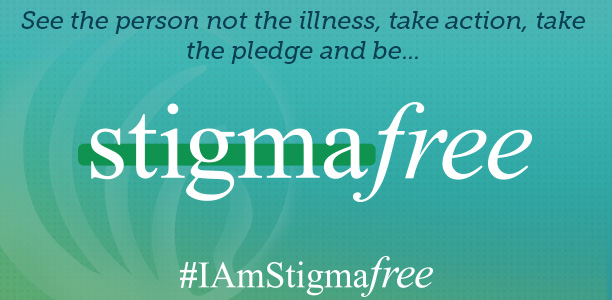 Resources
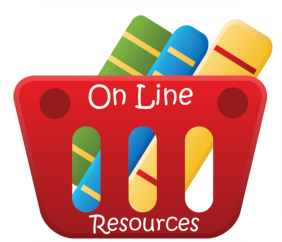 Maryland Health Connection: https://www.marylandhealthconnection.gov/

Maryland Health Benefit Exchange: http://www.marylandhbe.com/ 

Maryland Insurance Administration: http://www.mdinsurance.state.md.us/sa/jsp/Mia.jsp

Maryland Attorney General Health Education and Advocacy Unit: http://www.oag.state.md.us/consumer/HEAU.htm 

Department of Health and Mental Hygiene – Behavioral Health Administration: http://bha.dhmh.maryland.gov/SitePages/Home.aspx

Department of Health and Mental Hygiene – Maryland Medical Assistance Programs: https://mmcp.dhmh.maryland.gov/SitePages/Home.aspx

ValueOptions: http://maryland.valueoptions.com/

SAIL (Services Access and Information Link): https://www.marylandsail.org/

NAMI: http://www.nami.org/Learn-More/Public-Policy/Parity-for-Mental-Health-Coverage

NAMI Maryland: http://namimd.org/advocacy/marylands_health_benefit_exchange

Maryland Women’s Coalition for Health Care Reform : http://www.mdhealthcarereform.org/

Maryland Parity Project: http://marylandparity.org/